26 июня – международный день борьбы с наркоманией и незаконным оборотом наркотиков.Наркомания – главная проблема современного общества
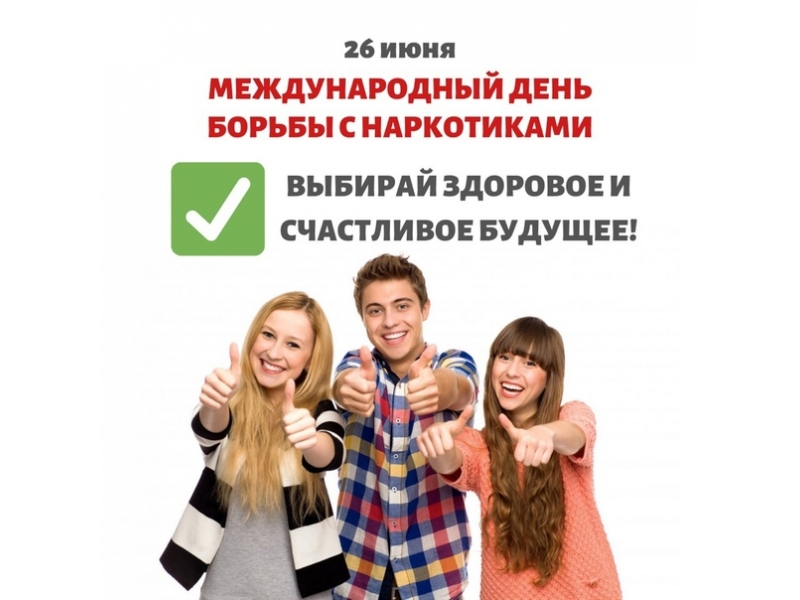 ГБОУ школа №594
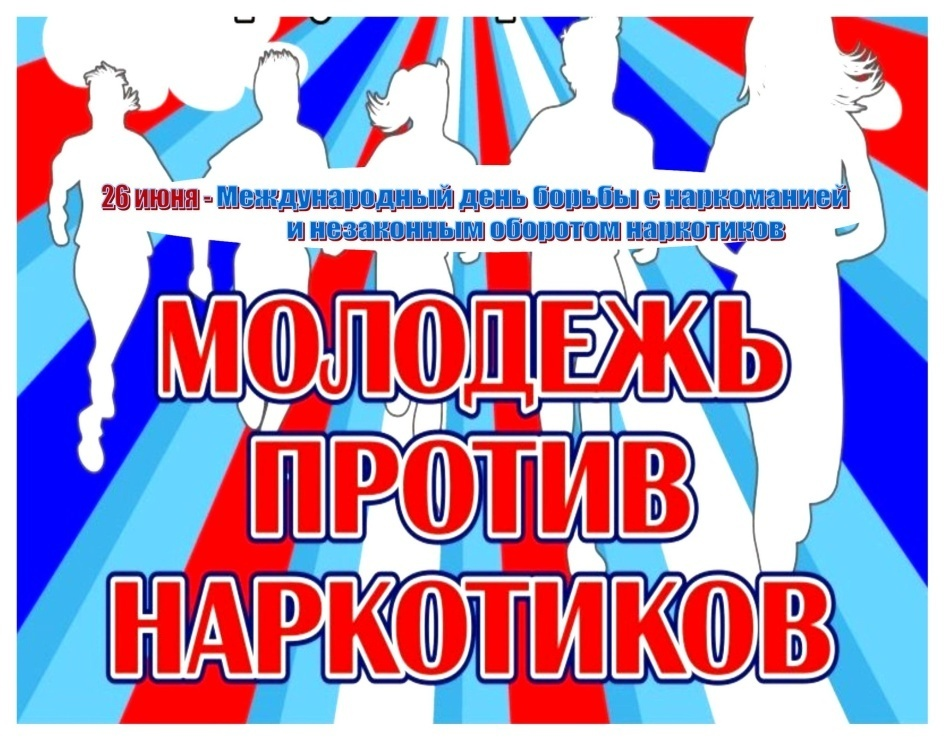 26 июня отмечается международный день борьбы с наркоманией и незаконным оборотом наркотиков, имеющий всемирное значение. 
Он был учрежден в 1987 году как выражение решимости Генеральной Ассамблеи ООН усилить свою деятельность и создать мировое общество, свободное от злоупотребления наркотиками. Основанием для такого решения стали рекомендации Международной конференции по борьбе со злоупотреблением наркотическими средствами и их незаконным оборотом, принявшей обширный план деятельности по борьбе с наркотической зависимостью.
В нашей стране в задачу Федеральной службы по контролю за оборотом наркотических средств и психотропных веществ (ФСКН) входит выявление преступлений и мероприятия по борьбе с наркоманией, профилактическая работа по снижению наркотизации общества. В России под лозунгами «НЕТ – наркотикам!» проходят многочисленные спортивные и оздоровительные мероприятия, встречи со студентами, школьниками, педагогами и родителями.
Злоупотребление наркотиками наносит огромный вред здоровью населения и общественной безопасности, ставит под угрозу мирное развитие и стабильное существование общества во многих странах.
Международный день борьбы с наркоманией способствует массовому решению такой  серьезной проблемы нашего времени, как наркомания. Этот вопрос не должен оставлять равнодушным ни одного человека на Земле. Только благодаря совместным усилиям можно добиться положительных результатов в решении глобальной проблемы наших дней — наркомании.
Наркотики не безопасны, несмотря на распространенное заблуждение. За первой дозой наркотика обычно следует продолжение – мозг быстро привыкает к сильной стимуляции психоактивными веществами. Поэтому избавиться от наркотической зависимости очень трудно, а она становится источником проблем не только для наркомана, но и для окружающих.
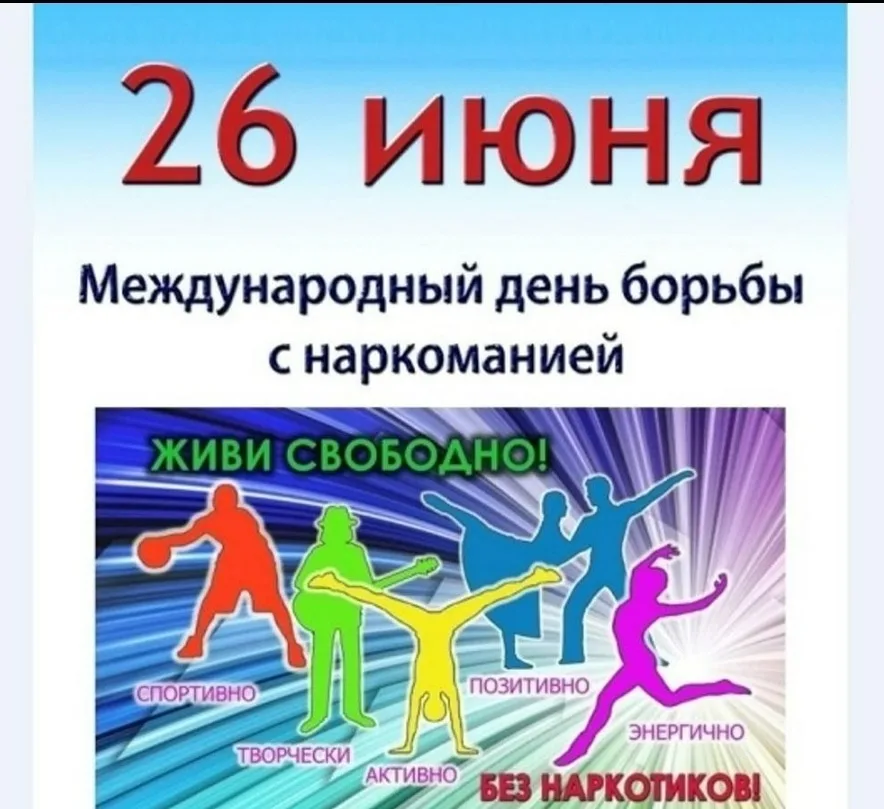